Machine Learning in LabVIEW to target NMR signals
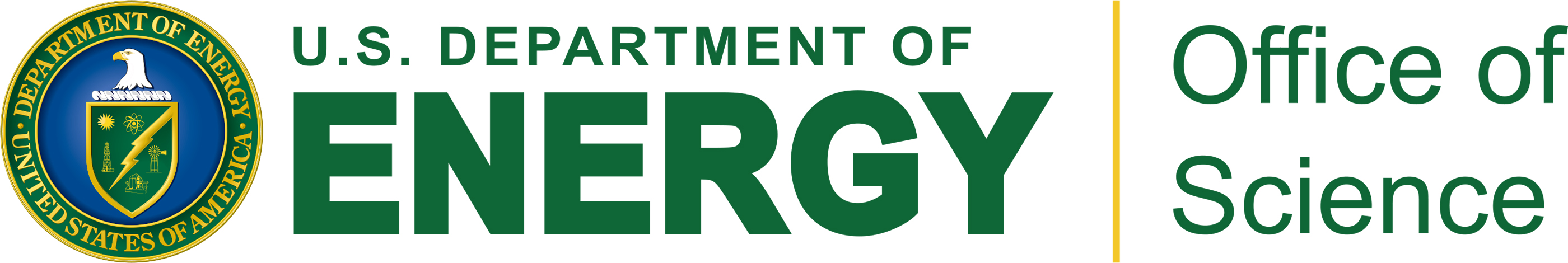 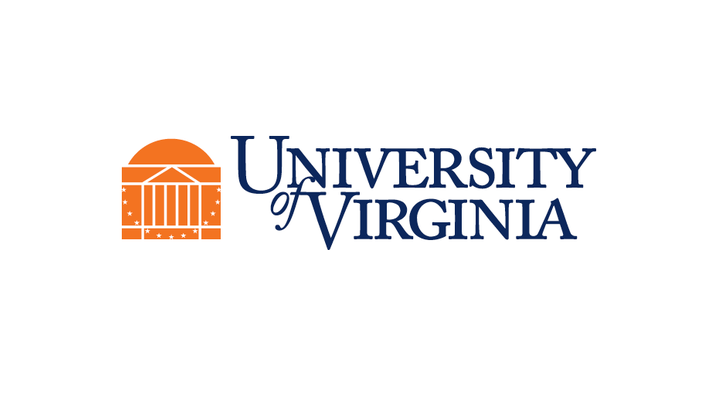 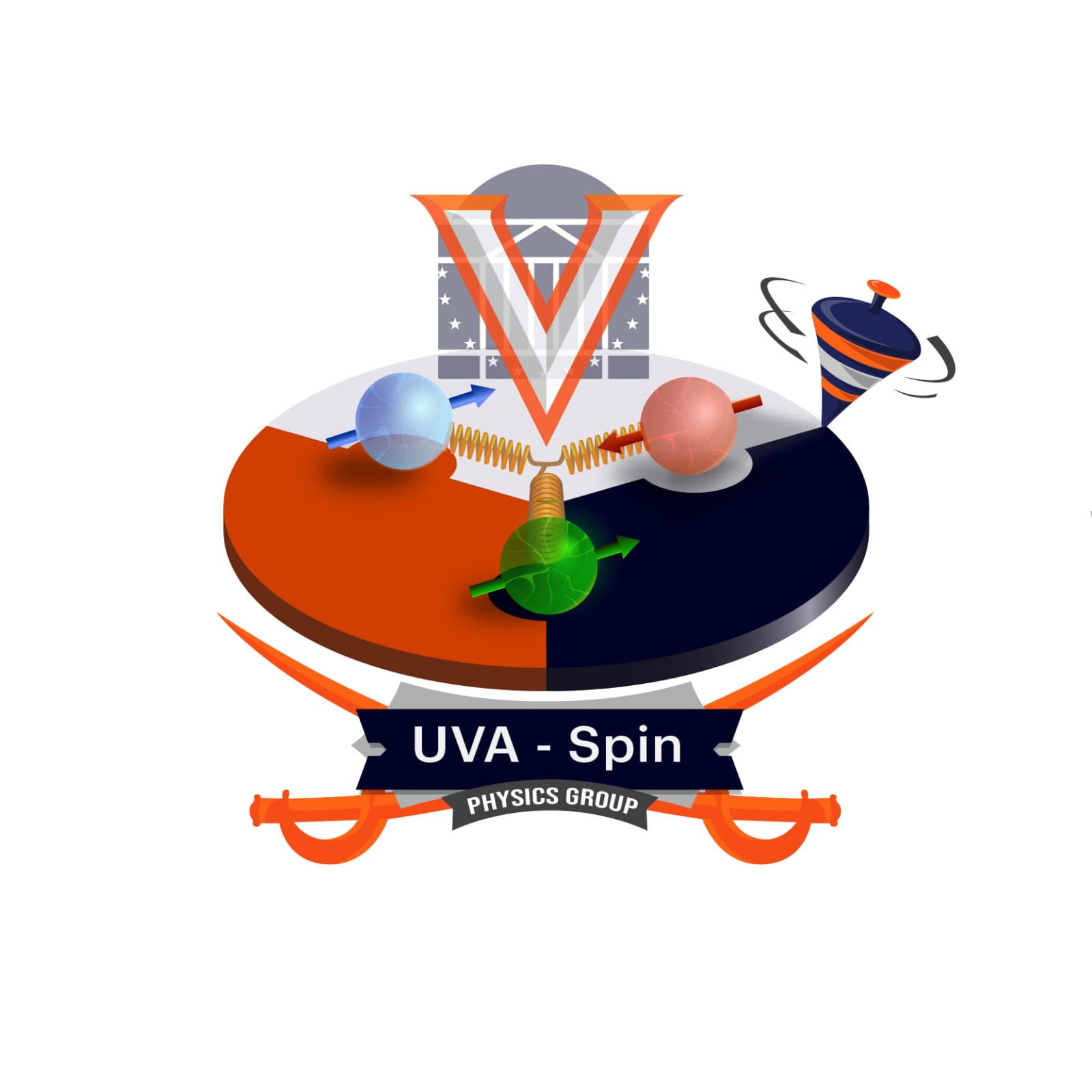 Devin Seay, Ishara Fernando, Connor McClain, Dustin Keller
Background
NMR Measurements w/ Q-Meter
Deuteron lineshape and simulations
Why Artificial Neural Networks (ANN)?
Preliminary results
Observations & Outlook
Nuclear Magnetic Resonance, or NMR, is the physical phenomenon that occurs when a constant magnetic field is applied to nuclei at resonance which is perturbed by a weak oscillating magnetic field, which causes the nuclei to respond by producing an electromagnetic signal with a frequency characteristic of the magnetic field of the nuclei. 
In the case of this project, we are using NMR to study the inner structure of the Deterium atom.
What is Nuclear Magnetic Resonance (NMR)?
NMR Measurements with Q-Meter
In the process of Dynamics Nuclear Polarization (DNP), extremely low temperatures, and high magnetic fields and microwaves are used to transfer the spin polarization from electrons to nuclei. 
Using a non-destructive continuous wave phase-sensitive detector (ex., a Q-meter), is required to make accurate measurements of polarization in scattering experiments
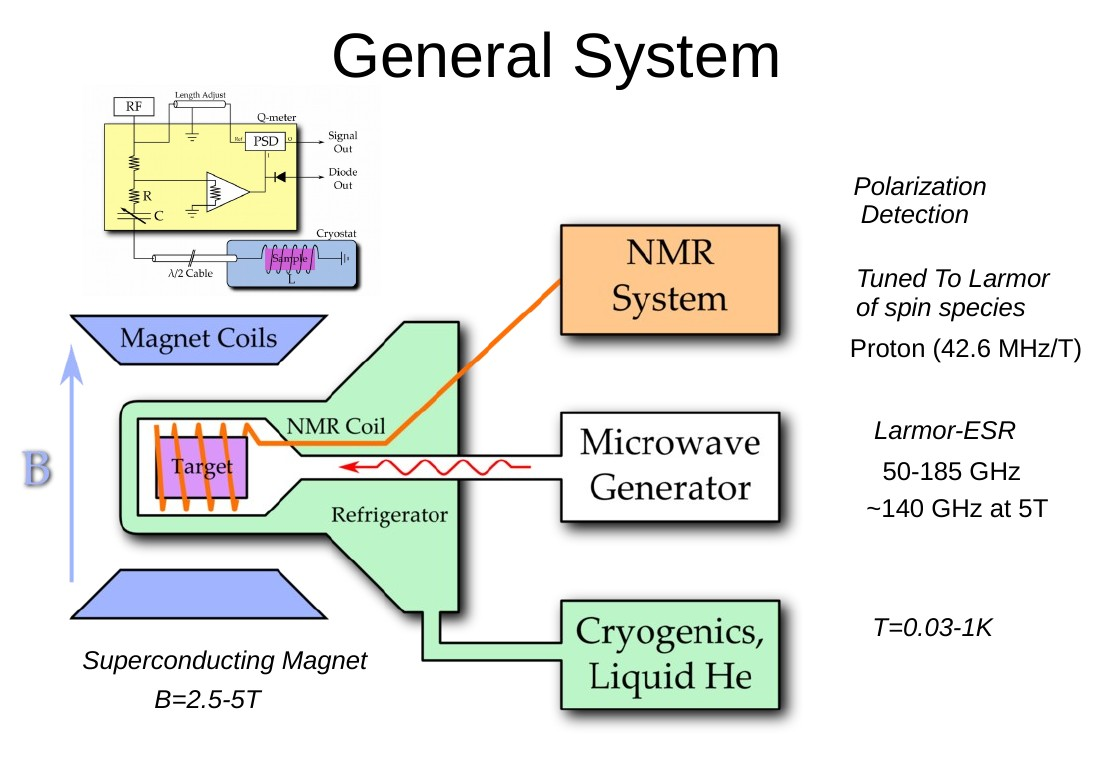 NMR Measurements with Q-Meter
Q-meter couples to the magnetic susceptibility of target material (Solid Ammonia)
Signal passes through λ/2 length cable (358.0 cm for 5T), so the continuous wave NMR signal has a tuning range of λ/2 to 7λ/2
With a frequency range of 3-300 MHz
The signal is phase sensitive
Constant current supplied, to keep non-destructive polarization measurements
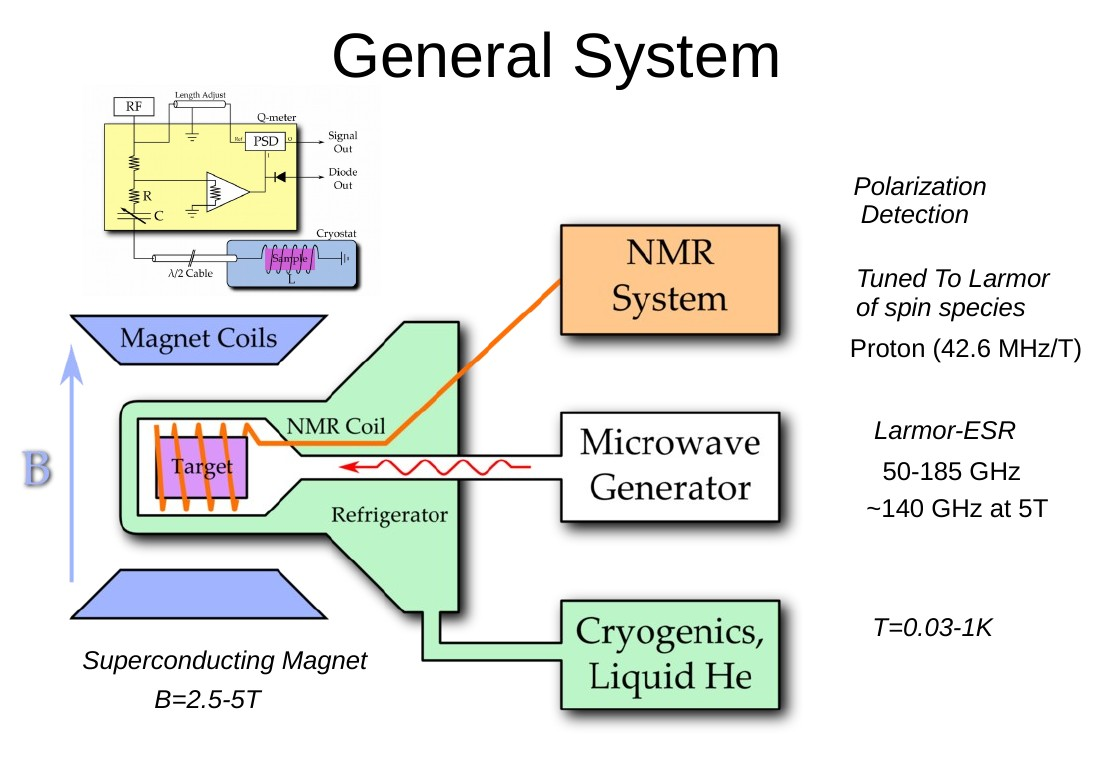 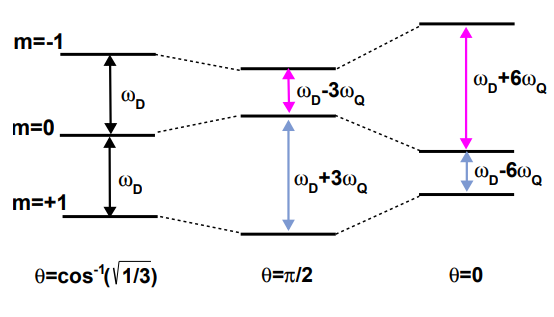 Benefits of using Dynamics Nuclear Polarization (DNP)
Normally forbidden electron transitions can be excited by microwave irradiation
This leads to an extreme increase in polarization and clarity of a lineshape
Deuteron's polarization proportional to the integral over the frequency domain of the signal of the NMR measurements
For any signal, the polarization can be calculated rather simply via a Riemann sum, which can be used for both vector and tensor polarization
As the deuteron's signal is about an order of a magnitude smaller than that of a proton, the thermal equilibrium signal is rather challenging to measure with the normal scale of signal-to-noise, which adds error that propagates to the polarized targets.
Deuteron lineshape and simulations
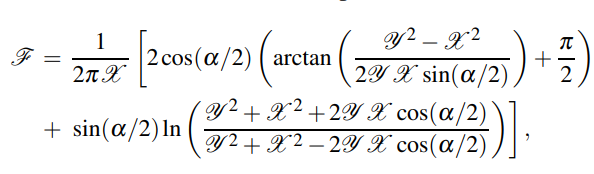 Deuteron Line-shape and Q-curve
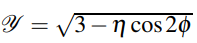 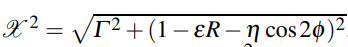 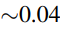 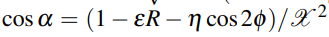 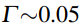 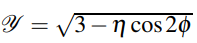 Deuteron line-shape
Q-Curve
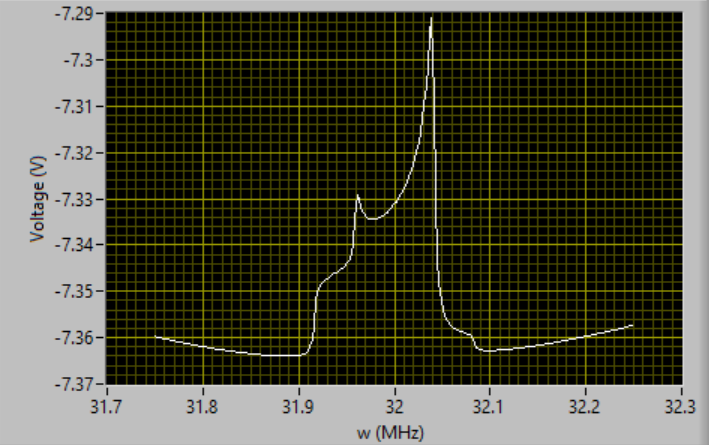 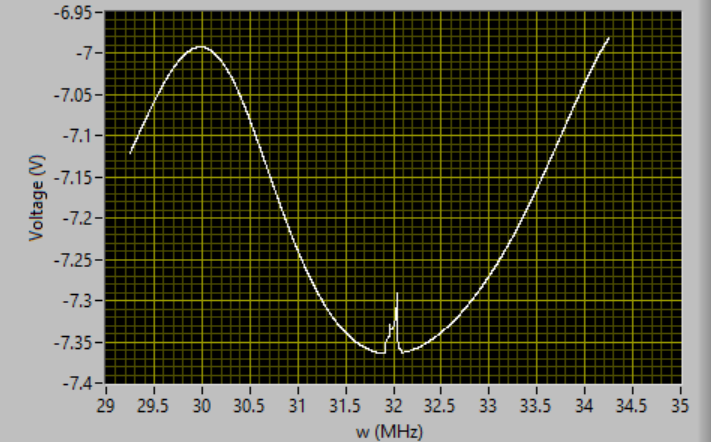 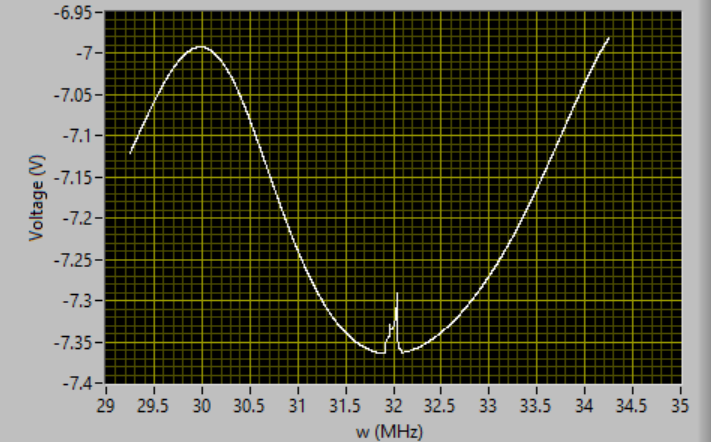 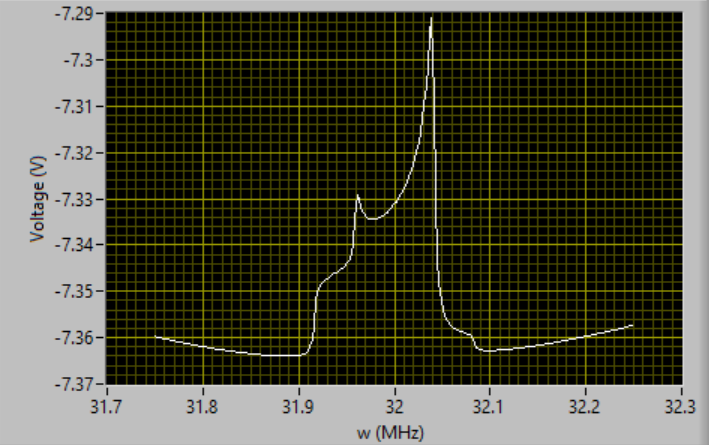 Deuteron Signals
The Deuteron Signal measured from the Q-meter scanning over a frequency range
Signal when scanning around the resonant freqeuency
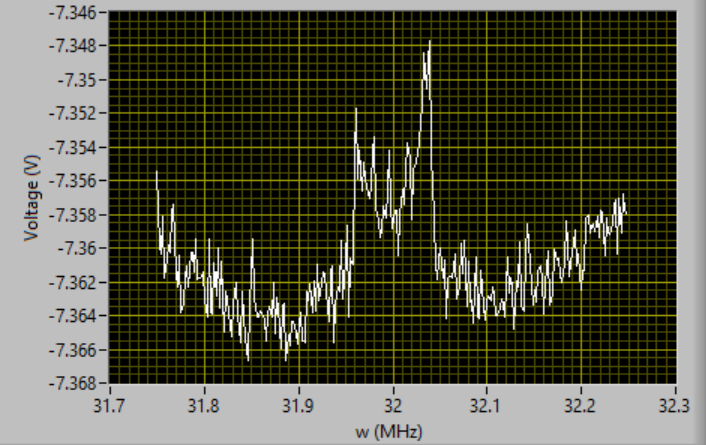 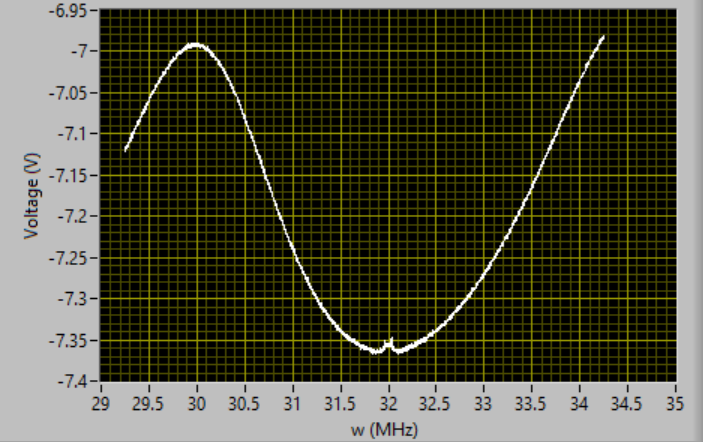 The Deuteron Signal measured from the Q-meter scanning over a frequency range, with simulated Gaussian noise
Signal when scanning around the resonant frequency, with simulated Gaussian noise
Why Artificial Neural Networks (ANN)?
What is ANN?
Benefits of ANN
Preliminary Results
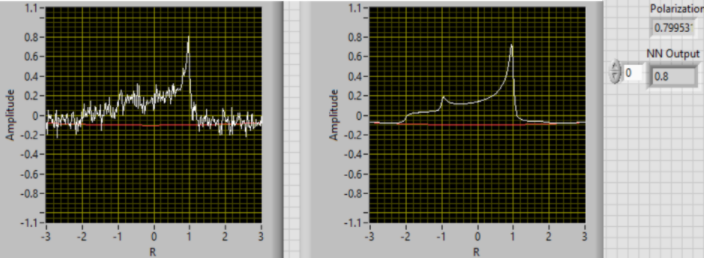 Deuteron signal with simulated noise (left) and anticipated ANN filtered noise (right)
Simulated P: 79.9%
ANN Estimate: 80.0%
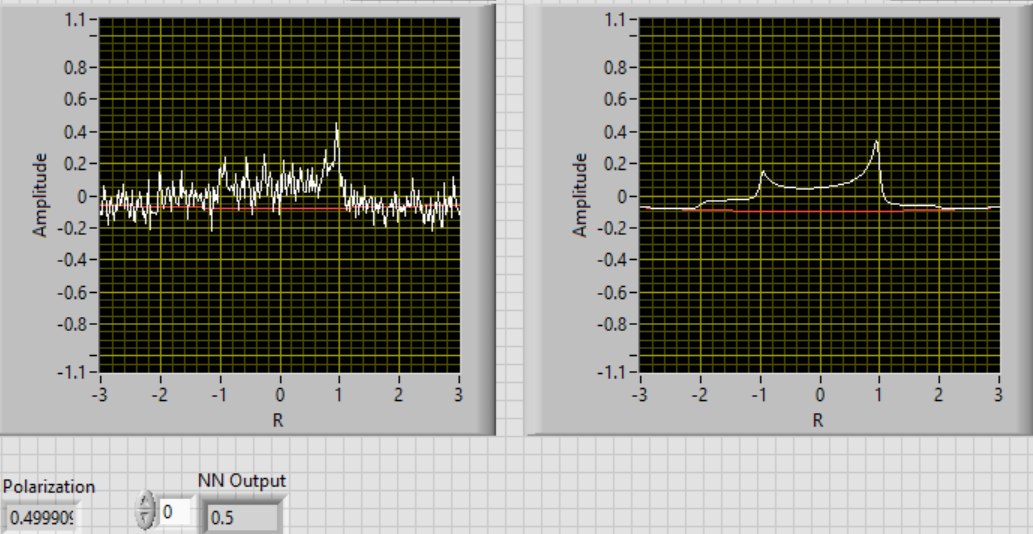 Simulated P: 49.9%
ANN Estimate: 50.0%
Prospective Outlook and Future Plans
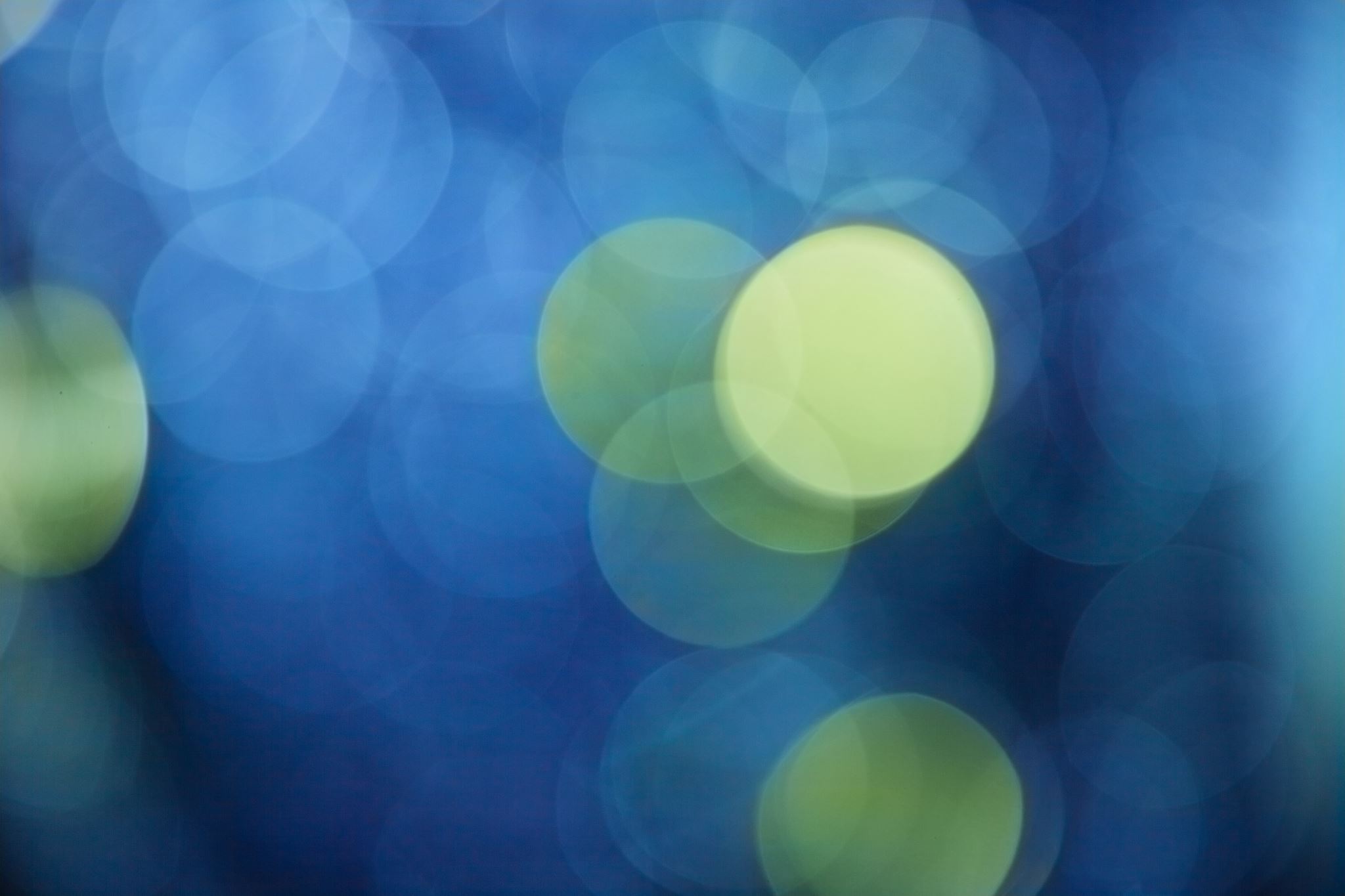 Thank you!
This work was supported by DOE contract DE-FG02-96ER40950